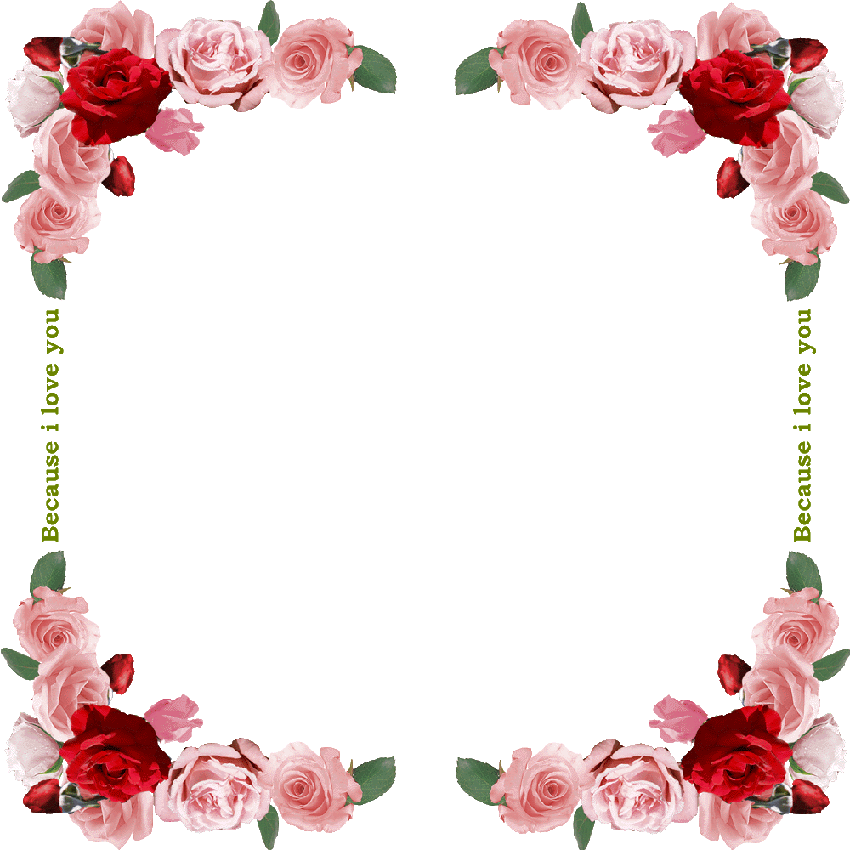 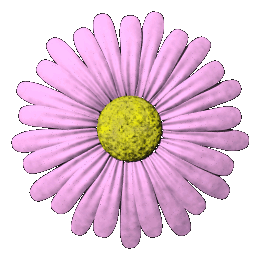 MÔN TOÁN
TÌM SỐ TRUNG BÌNH CỘNG
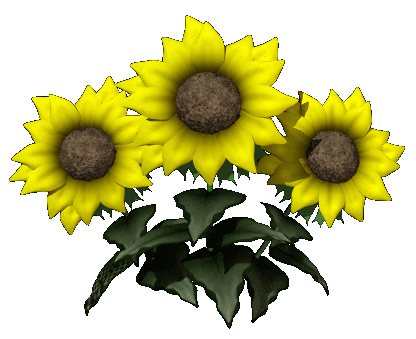 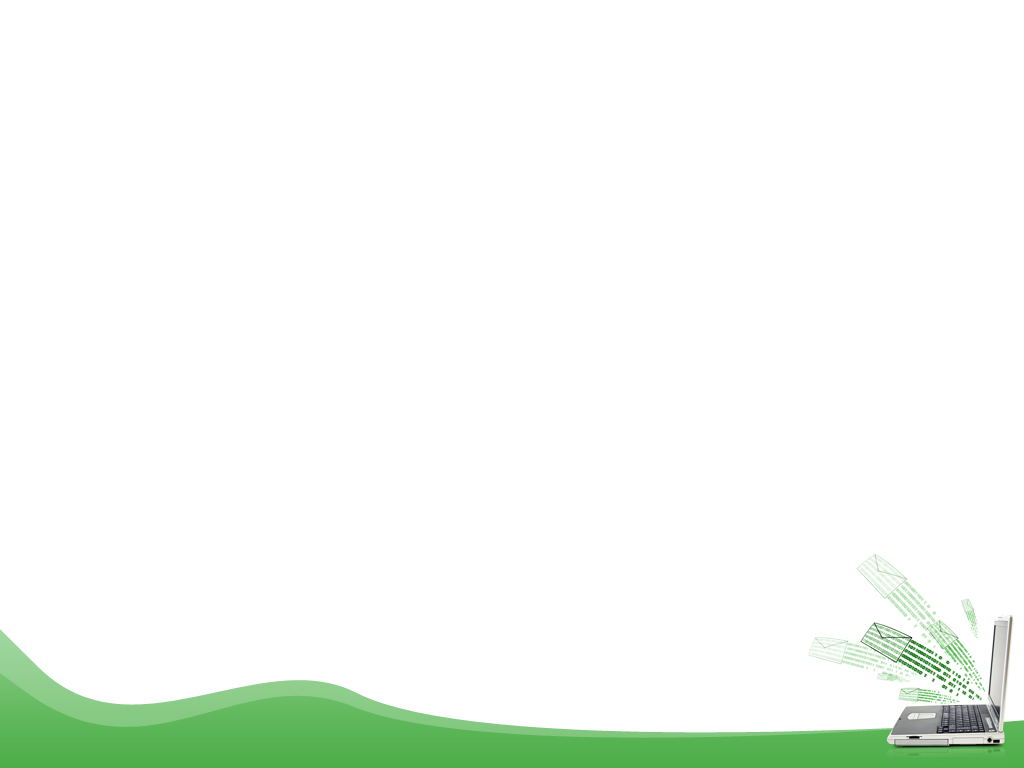 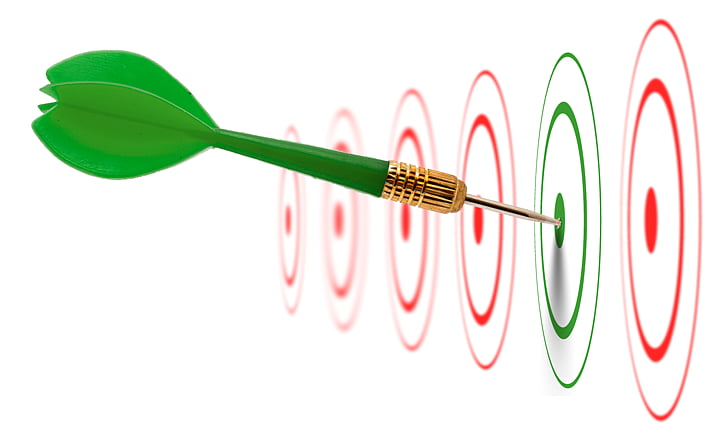 YÊU CẦU CẦN ĐẠT
Biết cách tính trung bình cộng của nhiều số.
Thực hành tìm số trung bình cộng  của nhiều số qua các bài tập cụ thể.
Rèn tính cẩn thận, nghiêm túc, tích cực trong học tập.
[Speaker Notes: Gọi hs đọc]
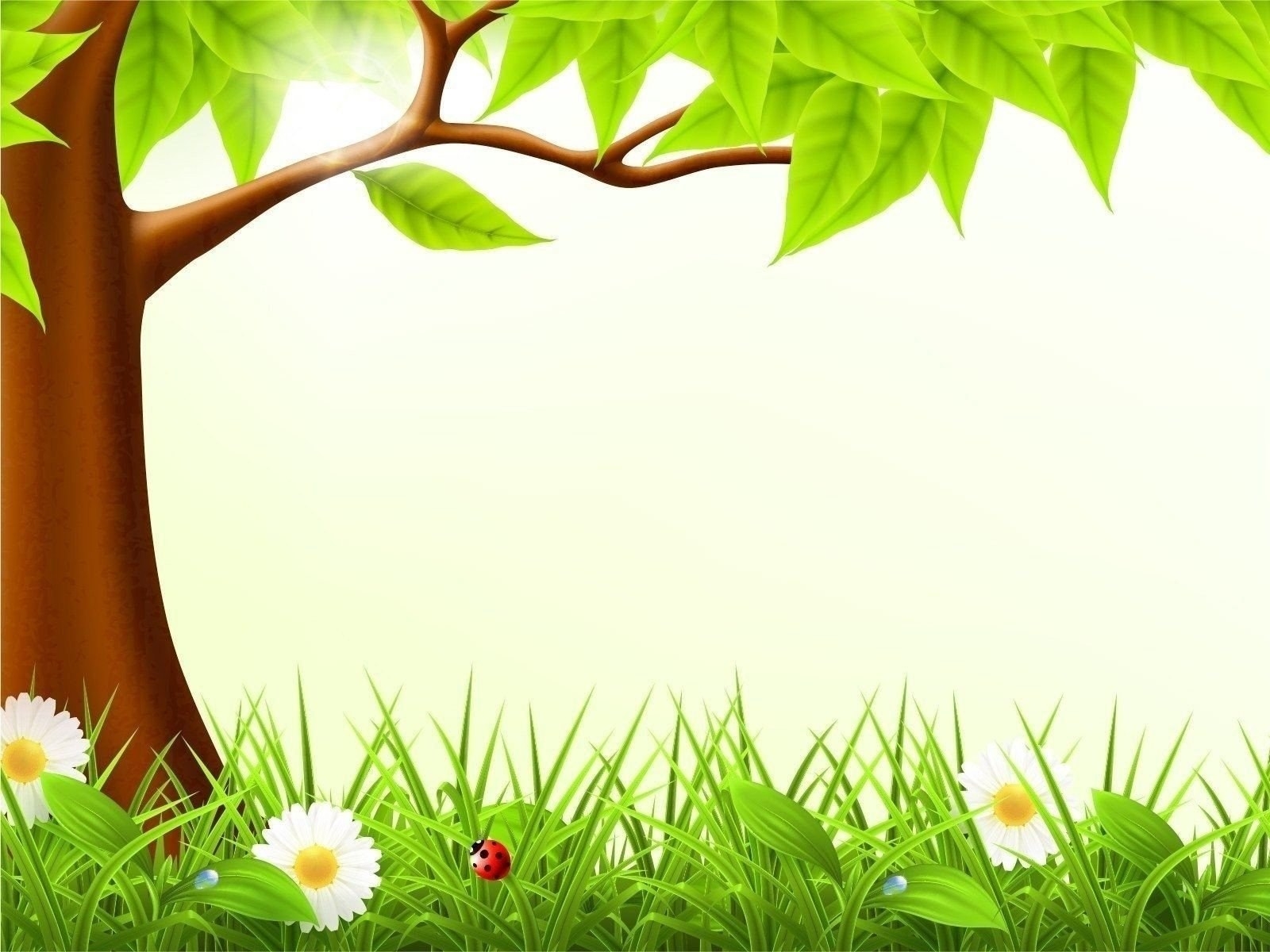 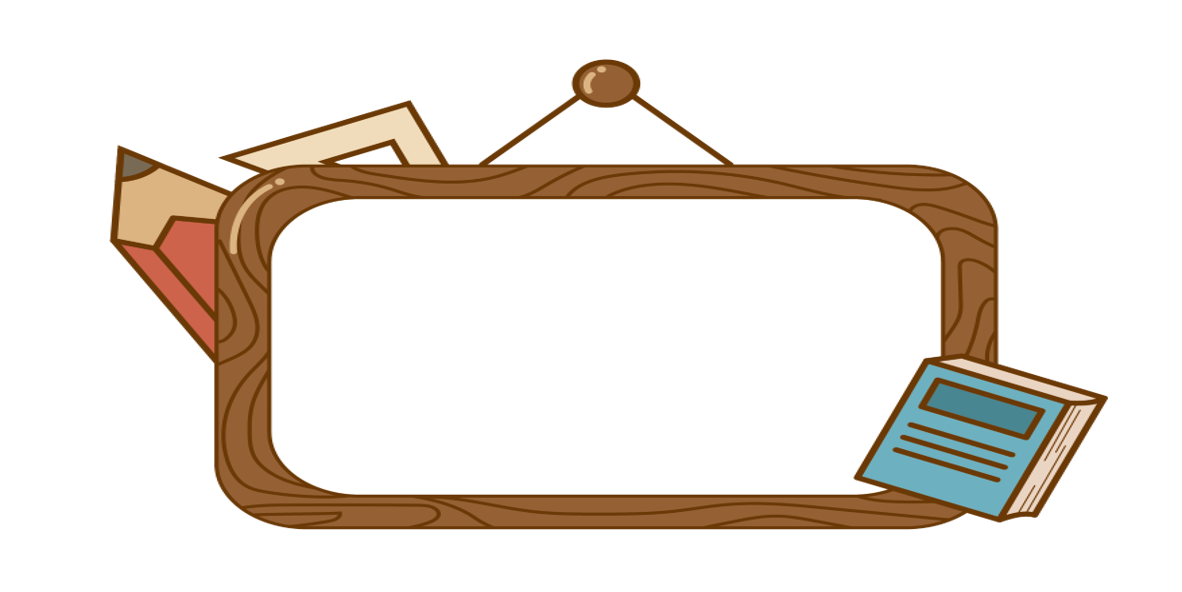 KHÁM PHÁ
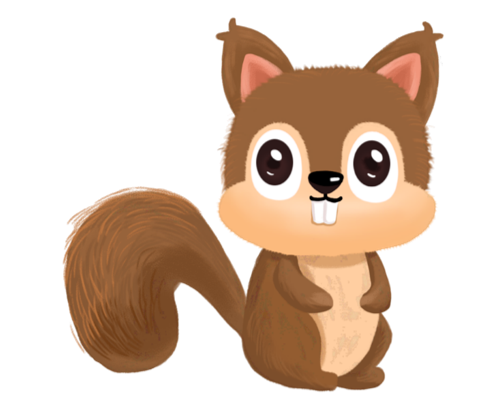 Bài toán hỏi gì?
Hãy trình bày bài giải.
6 lít
4 lít
4 lít
6 lít
? lít
? lít
? lít
?lít
Tìm số trung bình cộng
* Bài toán1 : Rót vào can thứ nhất 6l dầu, rót vào can thứ hai 4l dầu. Hỏi nếu số lít dầu đó được rót đều vào 2 can thì mỗi can có bao nhiêu lít dầu ?
Tóm tắt:
Bài giải
Tổng số lít dầu của hai can là :
6 + 4 = 10 (lít)
Số lít dầu rót đều vào mỗi can là :
Bài toán cho biết gì?
10 : 2 = 5 (lít)
Đáp số : 5 lít
Nhận xét
Muốn biết khi chia đều mỗi can có bao nhiêu lít dầu
ta làm thế nào ?
Ta nói: Can thứ nhất có 6 lít, can thứ hai có 4 lít, vậy số lít dầu rót đều vào mỗi can là 5l hay trung bình mỗi can có 5 lít.
Lấy tổng số lít dầu chia cho số can (là 2) được số lít dầu rót đều vào mỗi can.                        (6 + 4) : 2 = 5 (l)
Ta gọi số 5 là số trung bình cộng của hai số 6 và 4.
Vậy muốn tìm trung bình cộng của  6 và 4 ta làm thế nào?
   Muốn tìm trung bình cộng của 6 và 4 ta tính tổng của
 hai số đó rồi chia tổng đó cho 2.
Vậy muốn tìm trung bình cộng của  2 số ta làm thế nào?
   Muốn tìm trung bình cộng của 2 số ta tính tổng của
 hai số đó rồi chia tổng đó cho 2.
27 học sinh
32 học sinh
25 học sinh
? học sinh
? học sinh
? học sinh
Bài số 2 : Số học sinh của 3 lớp lần lượt là 25 học sinh, 27 học sinh, 32 học sinh. Hỏi trung bình mỗi lớp có bao nhiêu học sinh ?
Tóm tắt:
Trong tóm tắt cần thể hiện rõ: + Bài toán cho biết gì? Hỏi gì?
+ Bước tìm TBC cần chia đoạn thẳng thể hiện tổng thành các phần bằng nhau.
Bài giải
Hãy tóm tắt bài toán bằng sơ đồ đoạn thẳng.
Khi tóm tắt bài toán tìm TBC cần lưu ý gì?
Tổng số học sinh của 3 lớp  là:
25 + 27 + 32 =
84 (học sinh)
Trung bình mỗi lớp có số học sinh là :
84 : 3 =
28 (học sinh )
Đáp số : 28 học sinh
Bài giải
Trung bình mỗi lớp có số học sinh là:
(25 + 27 + 32) : 3 = 28 ( học sinh)
Đáp số : 28 học sinh
Nhận xét
28 là số trung bình cộng của những số nào?
28 là số trung bình cộng của ba số 
25; 27 và 32
Ta viết : (25 + 27 + 32) : 3 = 28
Vậy muốn tìm trung bình cộng của 3 số ta làm thế nào?
   Muốn tìm trung bình cộng của 3 số ta tính tổng của
 ba số đó rồi chia tổng đó cho 3.
Vậy muốn tìm trung bình cộng của nhiều số 
ta làm thế nào?
Muốn tìm trung bình cộng của nhiều số, ta tính tổng của các số đó, rồi chia tổng đó cho số các số hạng.
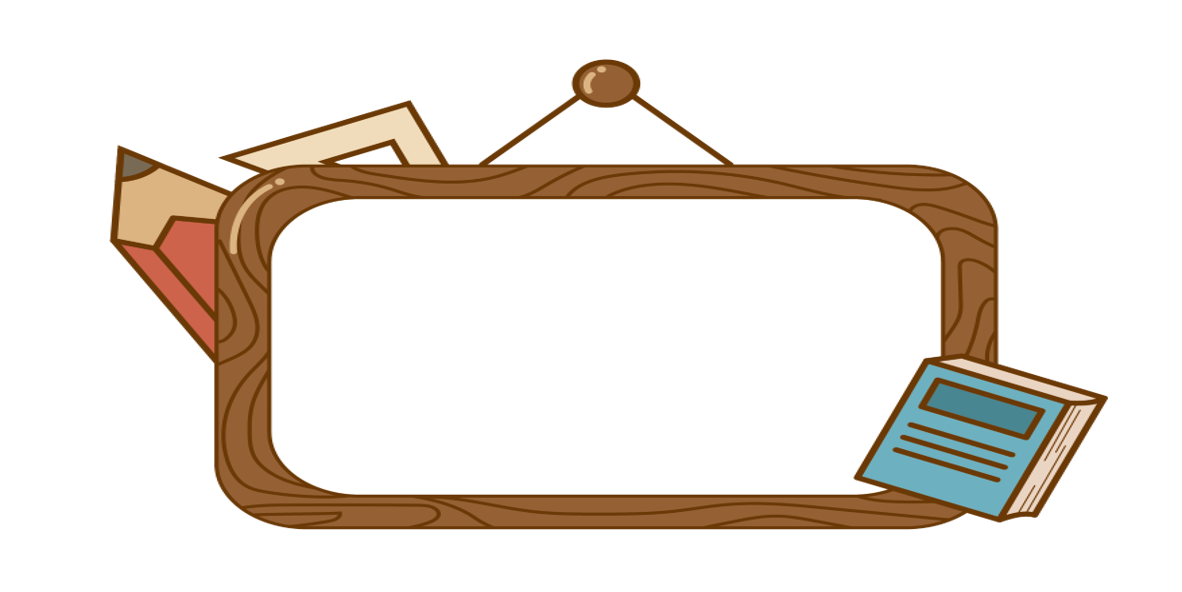 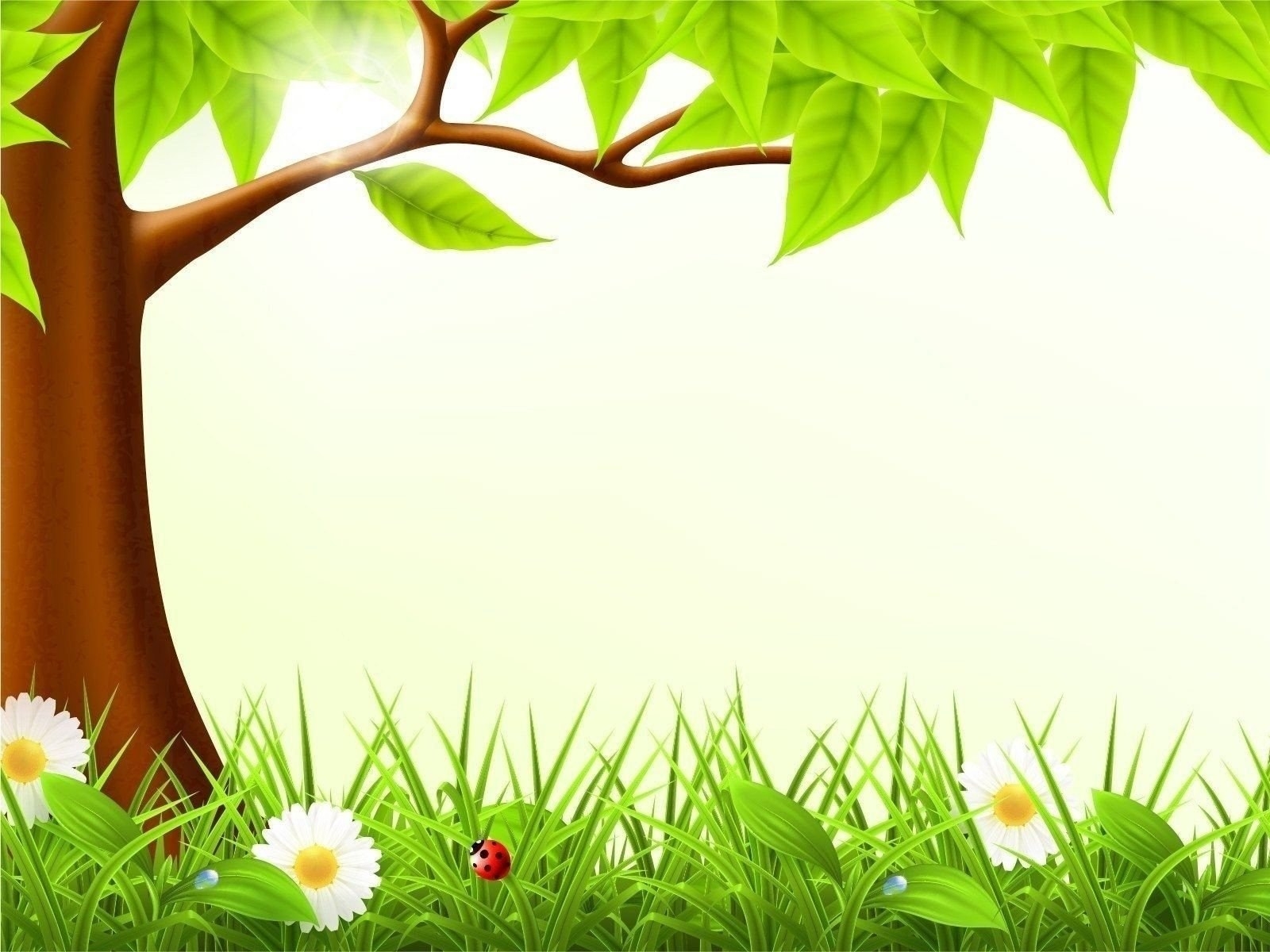 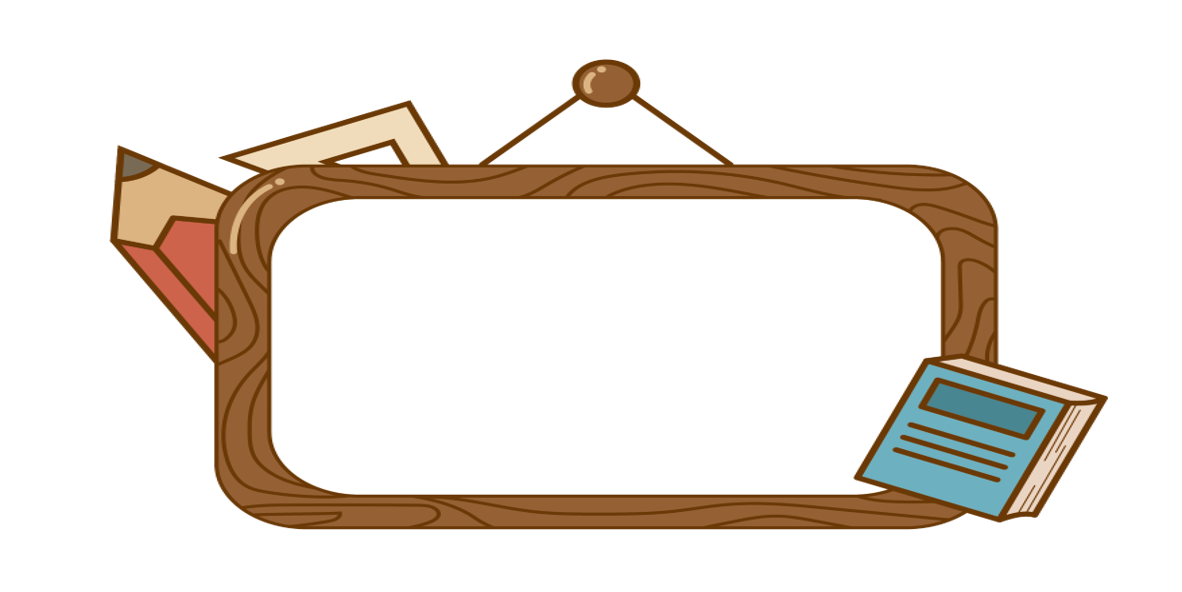 GHI VỞ
LUYỆN TẬP
Bài học:
Bài toán 1:
Bài toán 2:
Ghi nhớ: SGK trang 27
II. Luyện tập:
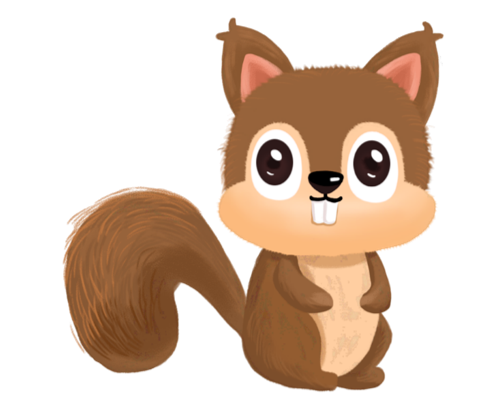 Học sinh làm vở ô li
Bài 1:
Tìm số trung bình cộng của các số sau :
a) 42 và 52
b) 36; 42; và 57.
c) 34; 43; 52 và 39 và 73
Cách trình bày vở
a) Số trung bình cộng của 42 và 52 là: 
         (42 + 52 ) : 2 = 
		Đáp số:
Bài 1:
Tìm số trung bình cộng của các số sau :
Muốn tìm trung bình của nhiều số ta làm thế nào ?
a) Số trung bình cộng của 42 và 52 là:
(42 + 52) : 2 = 47
b) Số trung bình cộng của 36; 42; và 57 là:
(36+ 42+ 57) : 3 = 45
c) Số trung bình cộng của 34; 43; 52 và 39 là
( 34+ 43+ 52+ 39  ) : 4 = 42
d) Số trung bình cộng của 20; 35; 37; 65 và 73 là
( 20 + 35+ 37+ 65 + 73) : 5 = 46
Đáp số: a/ 47; b/ 45; c/42; d/46
Muốn tìm trung bình cộng của nhiều số, ta tính tổng của các số đó, rồi chia tổng đó cho số các số hạng.
Bài 2 : Bốn em Mai, Hoa, Hưng, Thịnh, lần lượt cân nặng là 36kg, 38kg, 40kg, 34kg. Hỏi trung bình mỗi em cân nặng bao nhiêu ki-lô-gam ?
Bài giải
Tóm tắt ra nháp, trình bày bài giải vào vở.
Bốn em nặng số ki – lô – gam là:
36 + 38 + 40 + 34 = 148 (kg)
Trung bình mỗi em nặng số ki – lô – gam là:
148 : 4 = 37 (kg) 
Đáp số: 37 kg
Bài 2: HS làm xong, Hs giao lưu chữa bài, gv đưa đáp án.
Bài tập 3 :  Tìm trung bình cộng của các số tự nhiên liên tiếp từ 1 đến 9.
Các số từ 1 đến 9 là : 1, 2, 3, 4, 5, 6, 7, 8, 9.
Tính tổng của các số tự nhiên liên tiếp từ 1 đến 9.
(1 + 2 + 3 + 4 + 5 + 6 + 7 + 8 + 9)
Từ 1 đến 9 gồm những số nào ?
Muốn tìm trung bình cộng của các số đó, 
trước tiên ta phải làm gì ?
Từ 1 đến 9 có 9 chữ số
Từ 1 đến 9 có bao nhiêu chữ số ?
Giải
Trung bình cộng của các số tự nhiên liên tiếp từ 1 đến 9 là :
    (1 + 2 +3 + 4 + 5 + 6 + 7 + 8 + 9) : 9 = 5 
                                                 Đáp số : 5
Mở rộng: Ai có cách làm khác?
Gợi ý:
Nhận xét gì về dãy số: 1,2,3....,9.
Bước tìm tổng có thể làm thế nào?
Nêu cách tìm nhanh TBC trong dãy số cách đều.
Mở rộng: Ai có cách tìm nhanh đáp số của bài.
Gợi ý:
Nhận xét gì về dãy số: 1,2,3....,9.
Số số hạng trong dãy số là số chẵn hay số lẻ.
Kết quả là số hạng thứ mấy, đứng ở vị trí nào trong dãy số.
Tìm ra kết quả nhanh nhất trong dãy số cách đều có số số hạng là số lẻ.
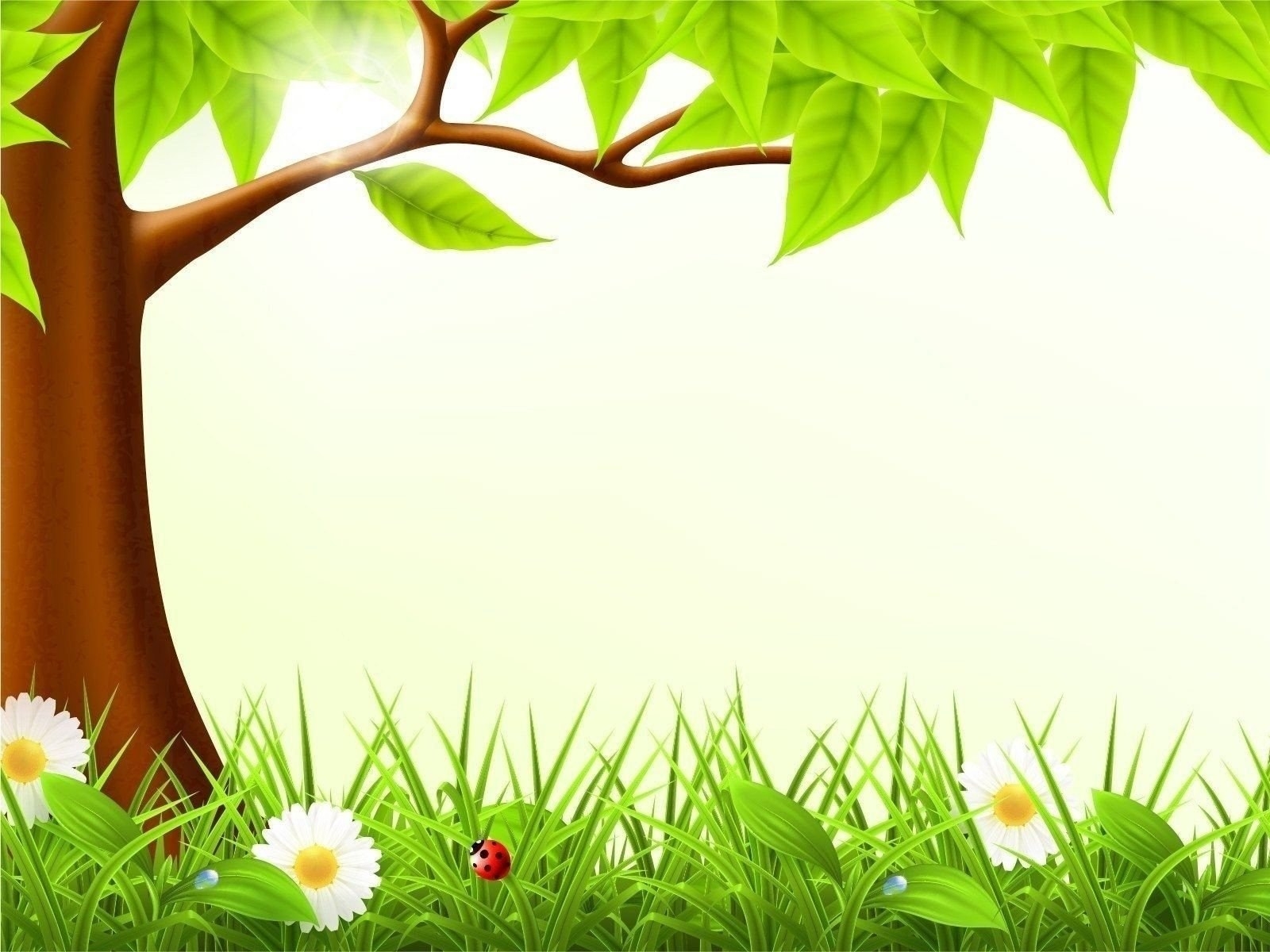 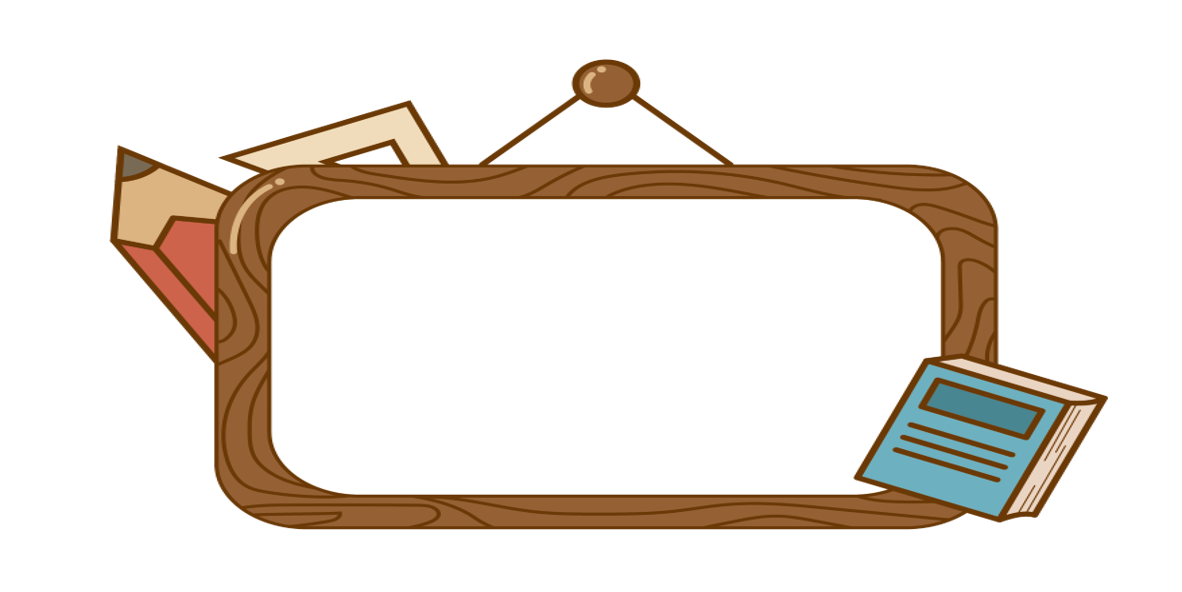 KẾT NỐI
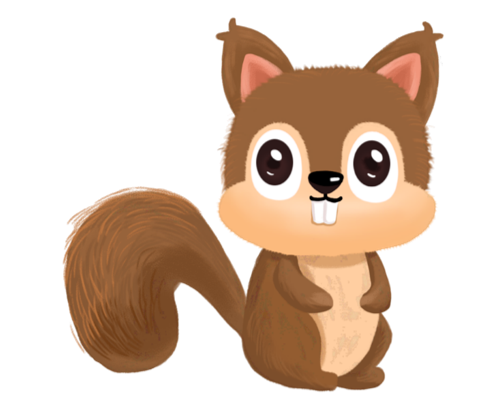 1
4
Em chọn cánh hoa nào ?
Chúc mừng các bạn!
2
3
Tìm số trung bình cộng của 1 ; 3 và 5
3
Tìm số trung bình cộng của 2 ; 4 và 6
4
Tìm số trung bình cộng của 1 ; 3 ; 5 và 7
4
Tìm số trung bình cộng của 2 ; 4 ; 6 và 8
5
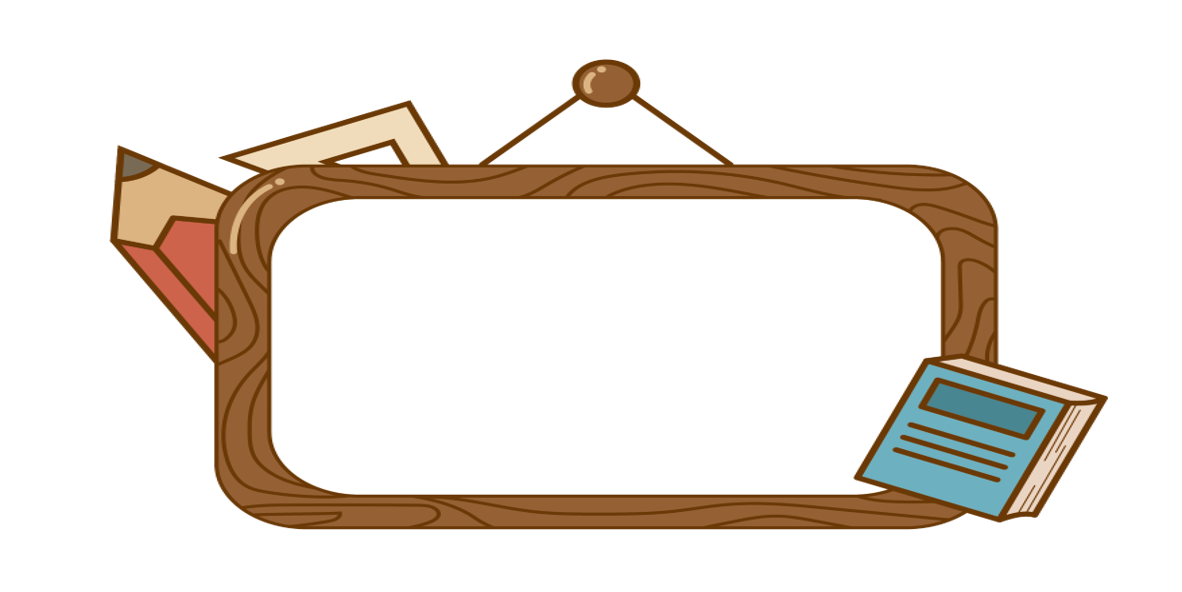 Sau tiết học, con đã đạt được những yêu cầu cần đạt nào?
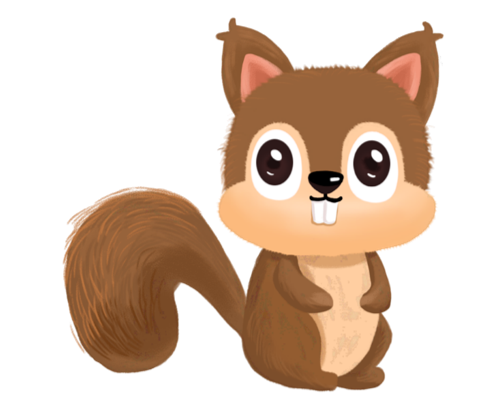 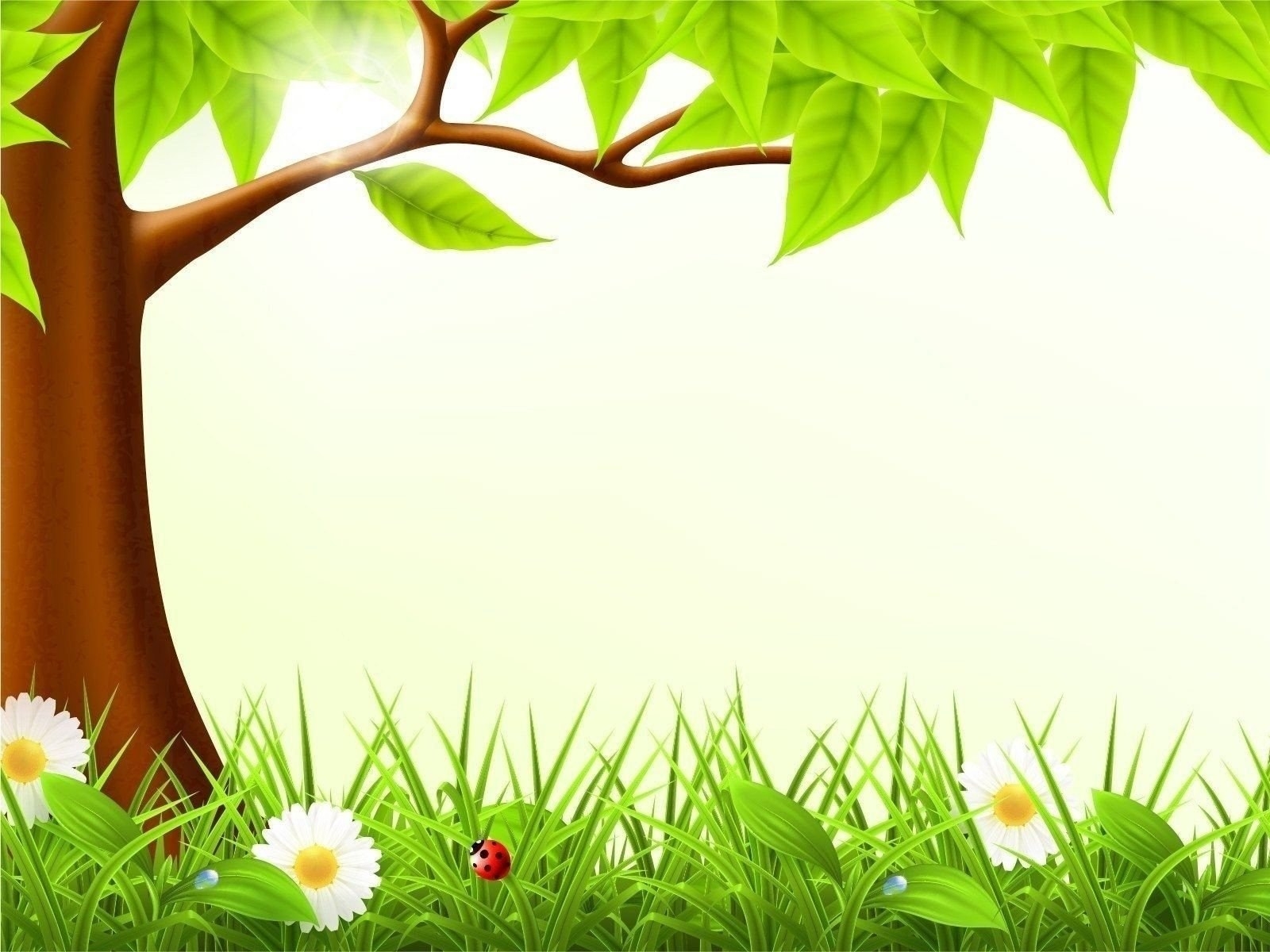 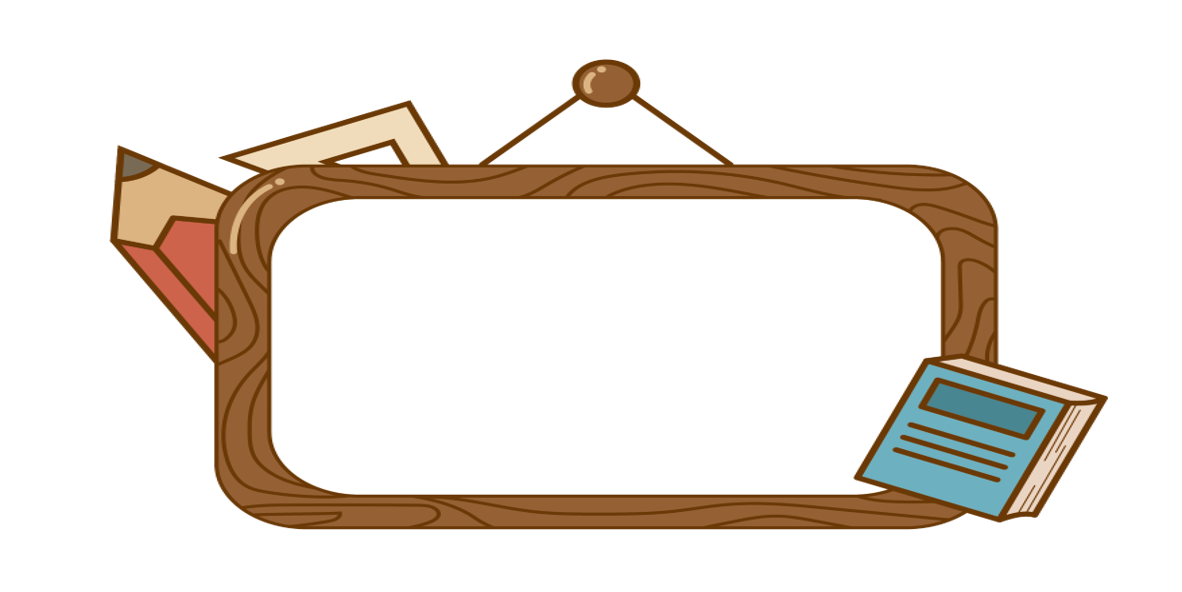 1.Tìm dãy số cách đều có số số hạng là số lẻ và tìm TBC của dãy số đó theo các cách khác nhau.
2.Tìm dãy số chẵn 
(lẻ) cách đều có số số hạng là số chẵn và tìm TBC của dãy số đó.
VẬN DỤNG
VẬN DỤNG
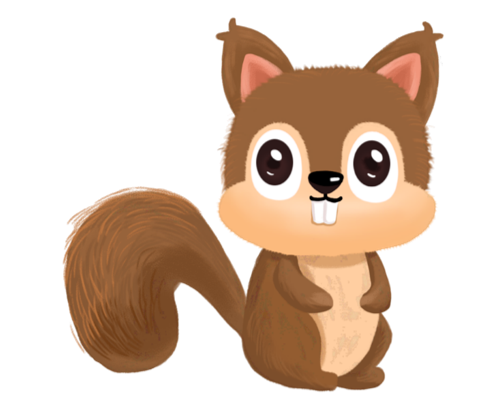 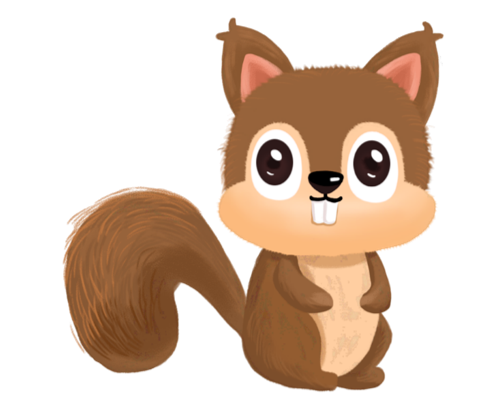